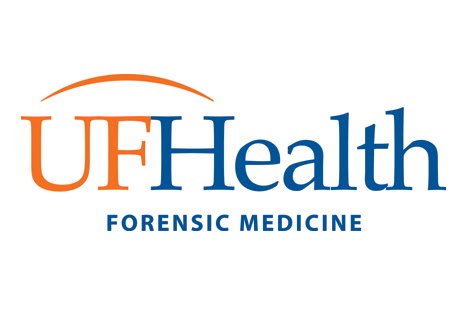 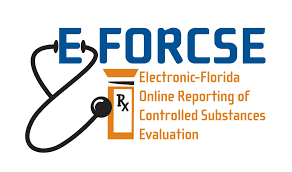 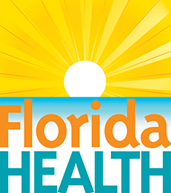 SEPTEMBER 2021
Florida Prescription Drug Monitoring Program (PDMP) Monthly Report
This data was obtained through the Florida Prescription Drug Monitoring Program (PDMP) known as E-FORCSE.  PDMPs gather information on controlled substance dispensations and use. For more information, click here.
Prescriptions by Drug Type & Year, Florida, 2016 - 2020
Florida, 2016 - 2020
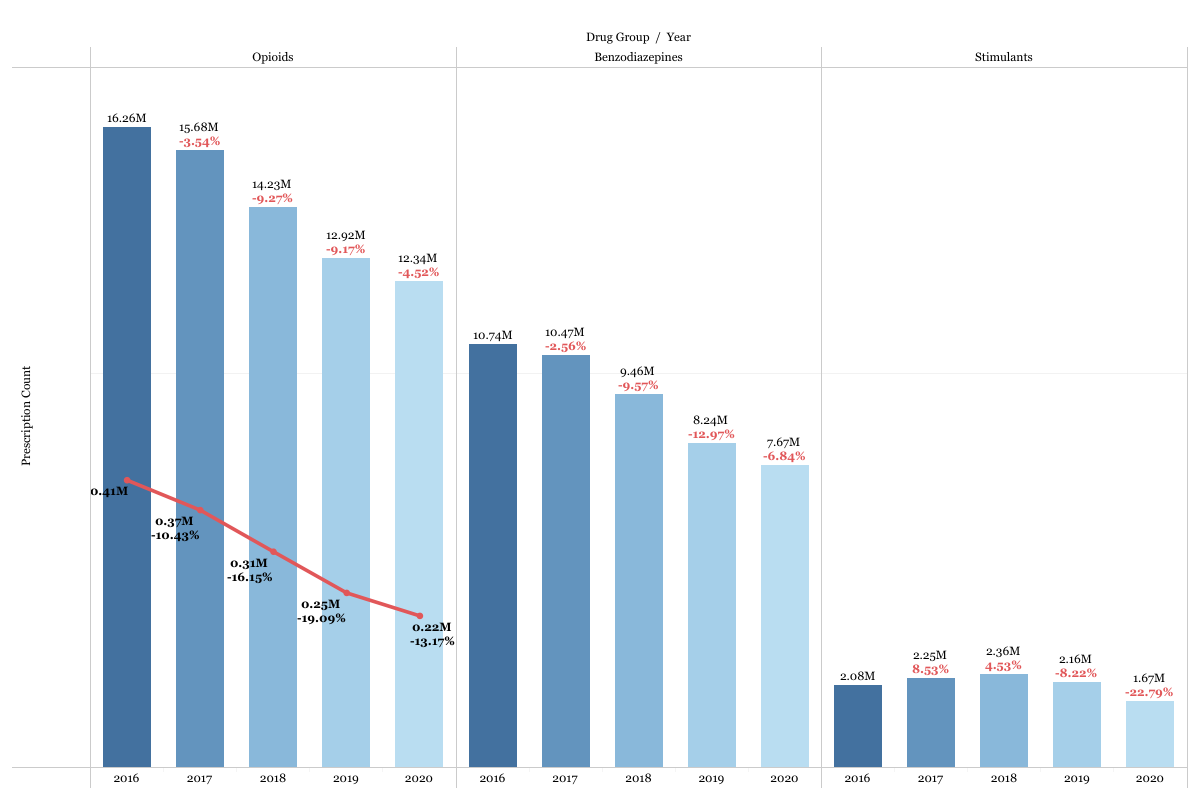 The red line represents the number of Fentanyl prescriptions.
The percentages indicated the percent change from the previous year.
September 2021
Florida Prescription Drug Monitoring (PDMP) Monthly Report  |  Page 2
Prescriptions by Drug Type & Month
Florida, 2020 - 2021
Opioids
Stimulants
Benzodiazepines
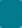 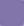 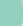 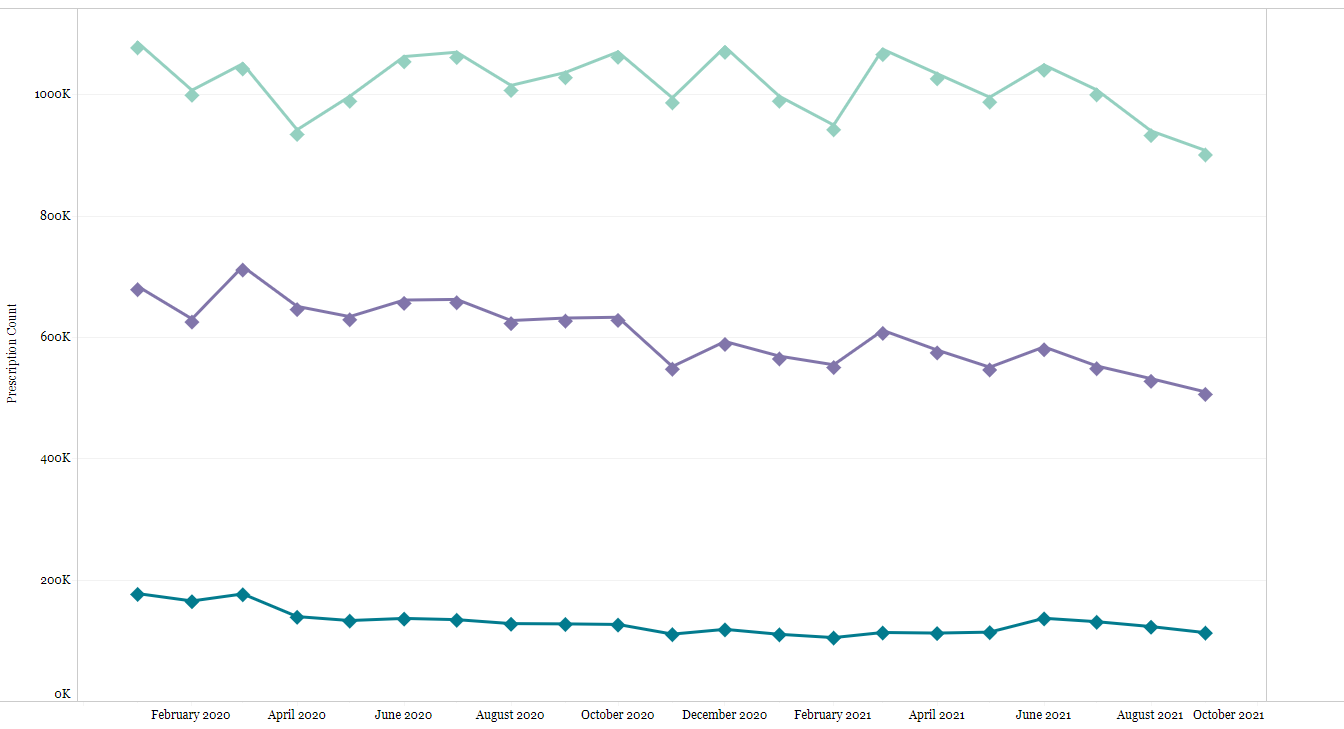 September 2021
Florida Prescription Drug Monitoring (PDMP) Monthly Report  |  Page 3
Indicators by Month
Florida, 2020 - 2021
September 2021
Florida Prescription Drug Monitoring (PDMP) Monthly Report  |  Page 4
Opioid Prescription Rate & Percent Change by County
Florida, September 2021
Age-Adjusted Opioid Prescription Rate by County, Florida 
September 2021
Percent Change in Opioid Prescription Count by County, Florida 
Jul-Sep 2021 vs Jul-Sep 2020
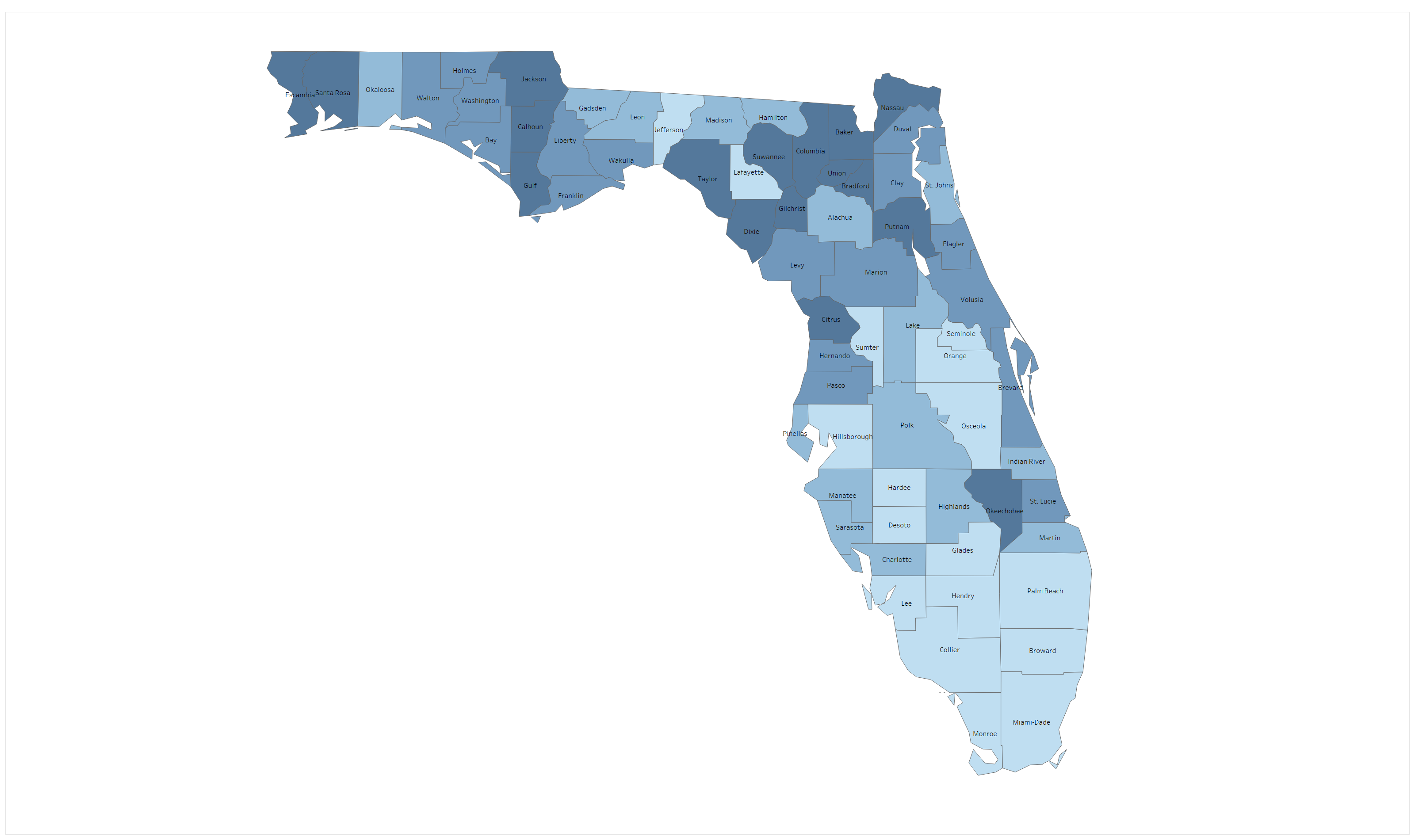 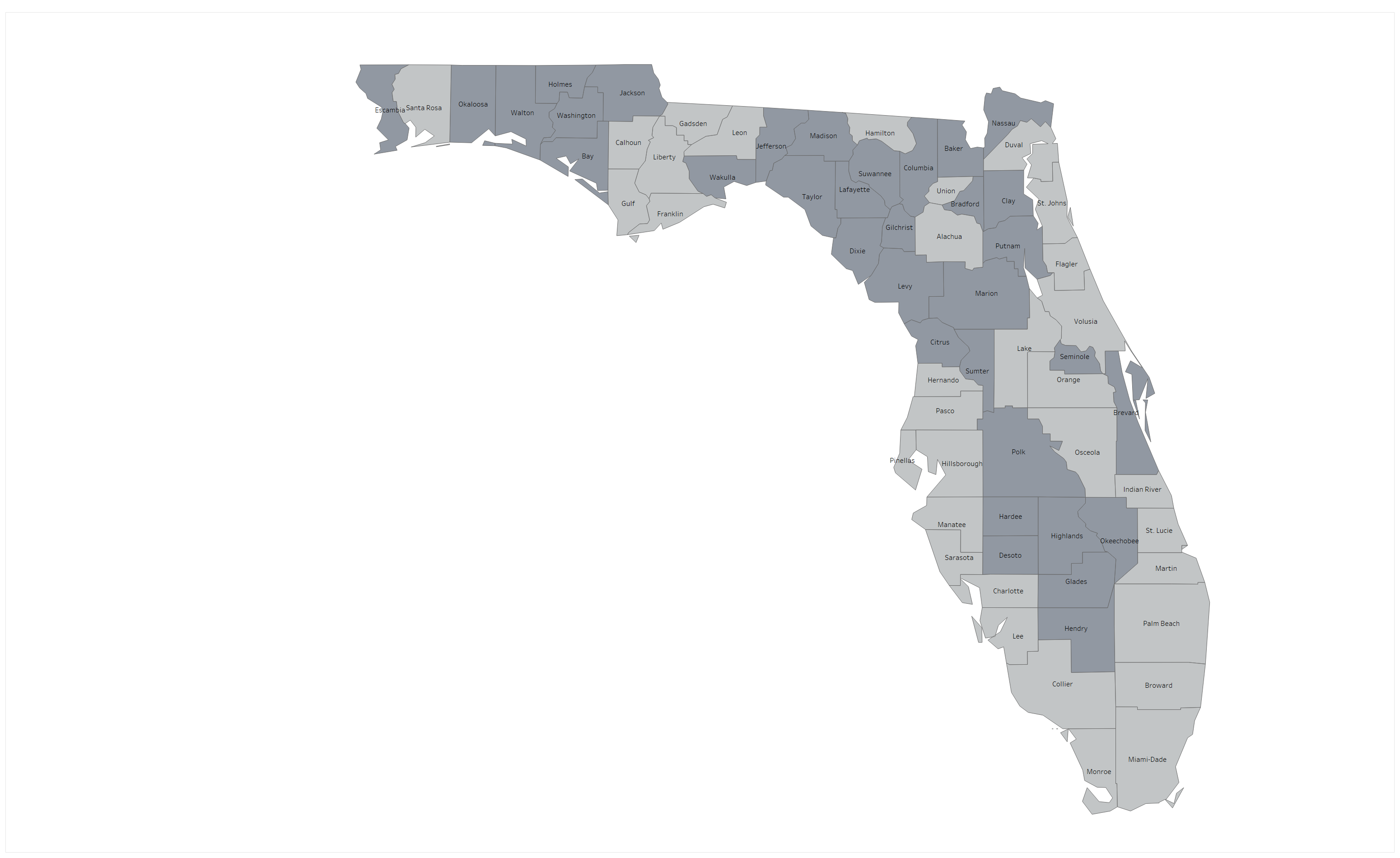 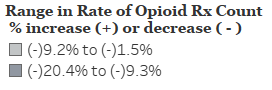 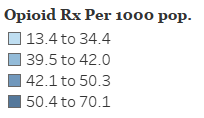 September 2021
Florida Prescription Drug Monitoring (PDMP) Monthly Report  |  Page 5
Opioid, Benzodiazepine & Stimulant Prescriptions by Sex and Age Group
Florida, September 2021
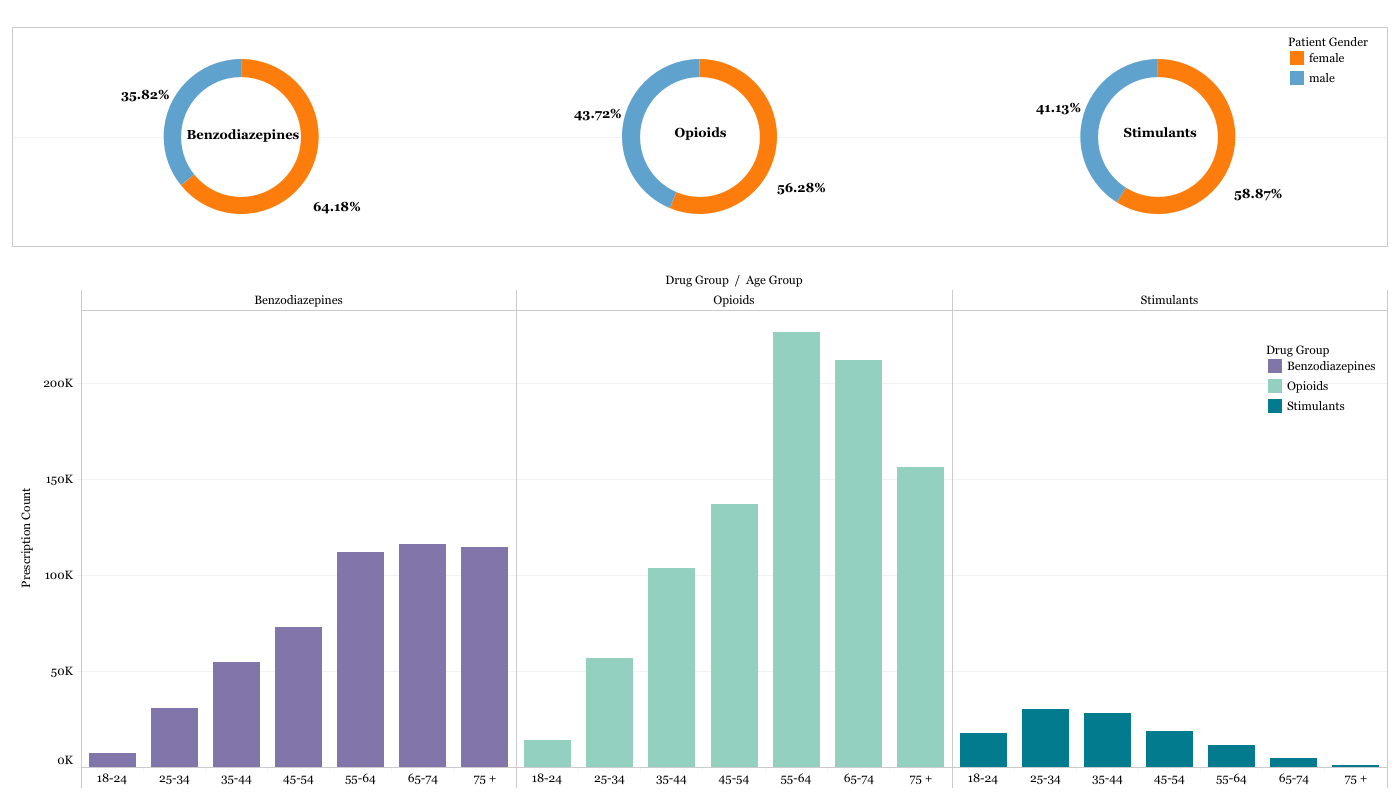 September 2021
Florida Prescription Drug Monitoring (PDMP) Monthly Report  |  Page 6
Appendix
Florida, September 2021
Opioids Include:
Benzodiazepines Include:
Stimulants Include:
acetaminophen with codeine phosphate, acetaminophen/caffeine/dihydrocodeine bitartrate, acetaminophen/codeine phosphate, acetaminophen/hydrocodone bitartrate, acetaminophen/hydrocodone bitartrate, acetaminophen/oxycodone HCl, acetaminophen/oxycodone HCl, acetaminophen/tramadol HCl, aspirin/caffeine/dihydrocodeine bitartrate, buprenorphine, buprenorphine HCl, buprenorphine HCl/naloxone HCl, buprenorphine HCI, butalbital/acetaminophen/caffeine/codeine phosphate, butorphanol tartrate, carisoprodol/aspirin/codeine phosphate, codeine phosphate/butalbital/aspirin/caffeine, codeine sulfate, fentanyl, fentanyl citrate, hydrocodone bitartrate, hydrocodone bitartrate/acetaminophen, hydrocodone/ibuprofen, hydromorphone HCl, ibuprofen/oxycodone HCl, levorphanol tartrate, meperidine HCl, methadone HCl, morphine sulfate, morphine sulfate/naltrexone HCl, opium/belladonna alkaloids, oxycodone HCl, oxycodone HCl/acetaminophen, oxycodone HCl/aspirin, oxycodone HCl/oxycodone terephthalate/aspirin, oxycodone HCl, oxycodone myristate, oxymorphone HCl, pentazocine HCl/naloxone HCl, tapentadol HCl, tramadol HCl, tramadol HCl/acetaminophen, tramadol HCl.
alprazolam, amitriptyline HCl/chlordiazepoxide, chlordiazepoxide HCl, chlordiazepoxide/clidinium bromide, clobazam, clonazepam, clonazepam, clorazepate dipotassium,  diazepam, estazolam, flurazepam HCl, lorazepam, oxazepam, quazepam, temazepam, triazolam.
amphetamine, amphetamine sulfate, dexmethylphenidate HCl, dextroamphetamine sulf-saccharate/amphetamine sulf-aspartate, dextroamphetamine sulfate, lisdexamfetamine dimesylate, methylphenidate, methylphenidate HCl.
Patients who live in Florida and whose age is greater than or equal to 18 were included in this monthly report. Controlled substance drug schedule was set to II-V.
Data extraction date: 10/5/2021
September 2021
Florida Prescription Drug Monitoring (PDMP) Monthly Report  |  Page 7